Figure 5. (A) Example stimulus and schematic of trial structure for Behavioral experiment 1. Trials begin with a 300-ms ...
Cereb Cortex, Volume 24, Issue 5, May 2014, Pages 1311–1318, https://doi.org/10.1093/cercor/bhs419
The content of this slide may be subject to copyright: please see the slide notes for details.
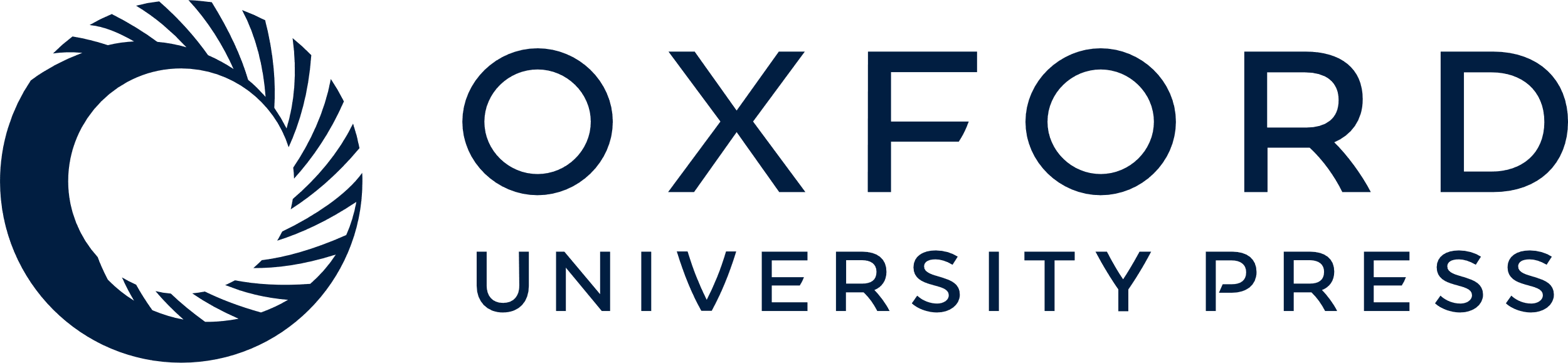 [Speaker Notes: Figure 5. (A) Example stimulus and schematic of trial structure for Behavioral experiment 1. Trials begin with a 300-ms fixation cross (omitted in the schematic), followed by a backward masked bandpass filtered target image. (B) Categorization accuracy as a function of the central SF of the target image. The vertical bins correspond to the SF bins used in the analysis of the fMRI experiment. Bins 4 and the first half of Bin 5 are at or near ceiling, demonstrating the SF range at which SF-filtered images are most easily categorized. Error bars (standard errors of the mean) are calculated over subjects.


Unless provided in the caption above, the following copyright applies to the content of this slide: © The Author 2013. Published by Oxford University Press. All rights reserved. For Permissions, please e-mail: journals.permissions@oup.com]